Public hearings on the 2021 Fiscal Framework and Revenue Proposals.
The National Council Against Smoking
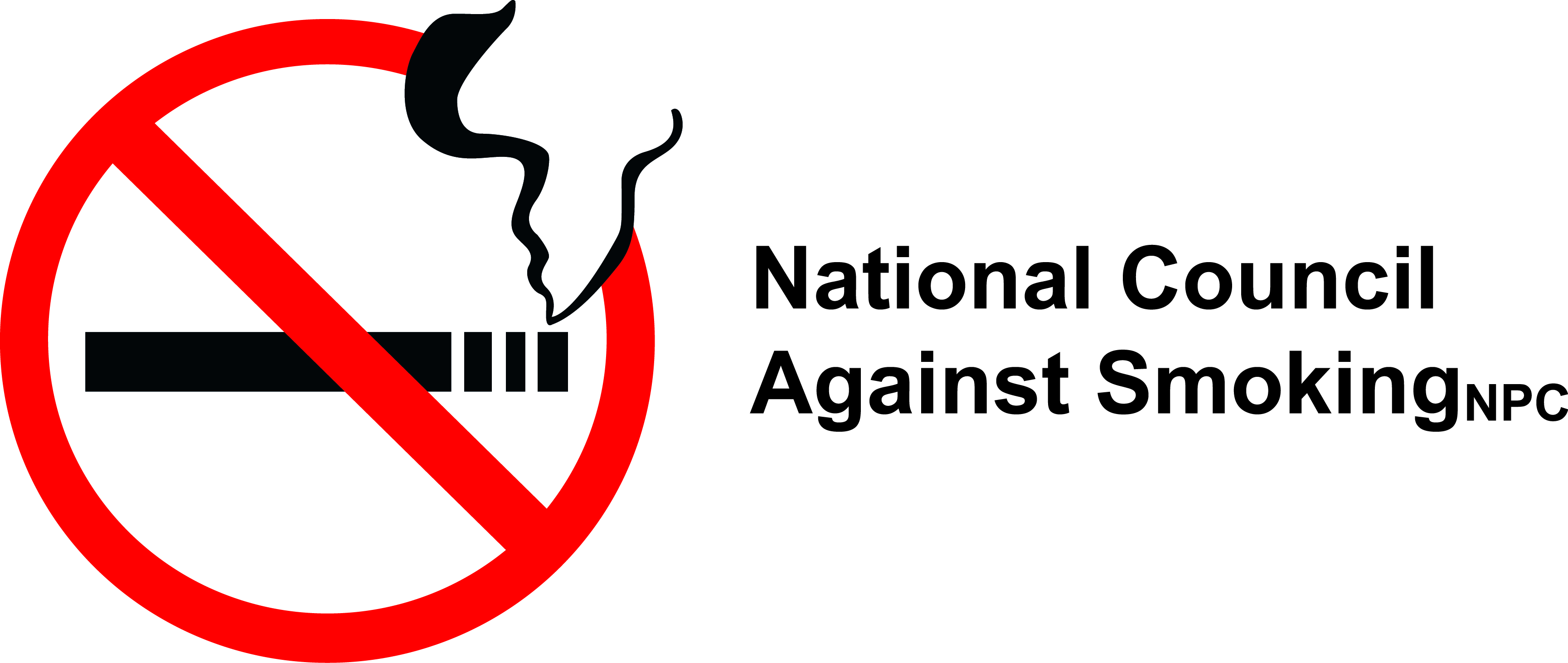 An increase of R1.39 cents per pack of 20 cigarettes

Cigarettes tax of 18.79 per pack of 20 cigarettes

The increase of R1.39 per pack of 20 translates to an additional R288.00 per year / 9 cigarettes a day 

Outline
What is the right level of tax

Combatting illicit trade
2021 Budget
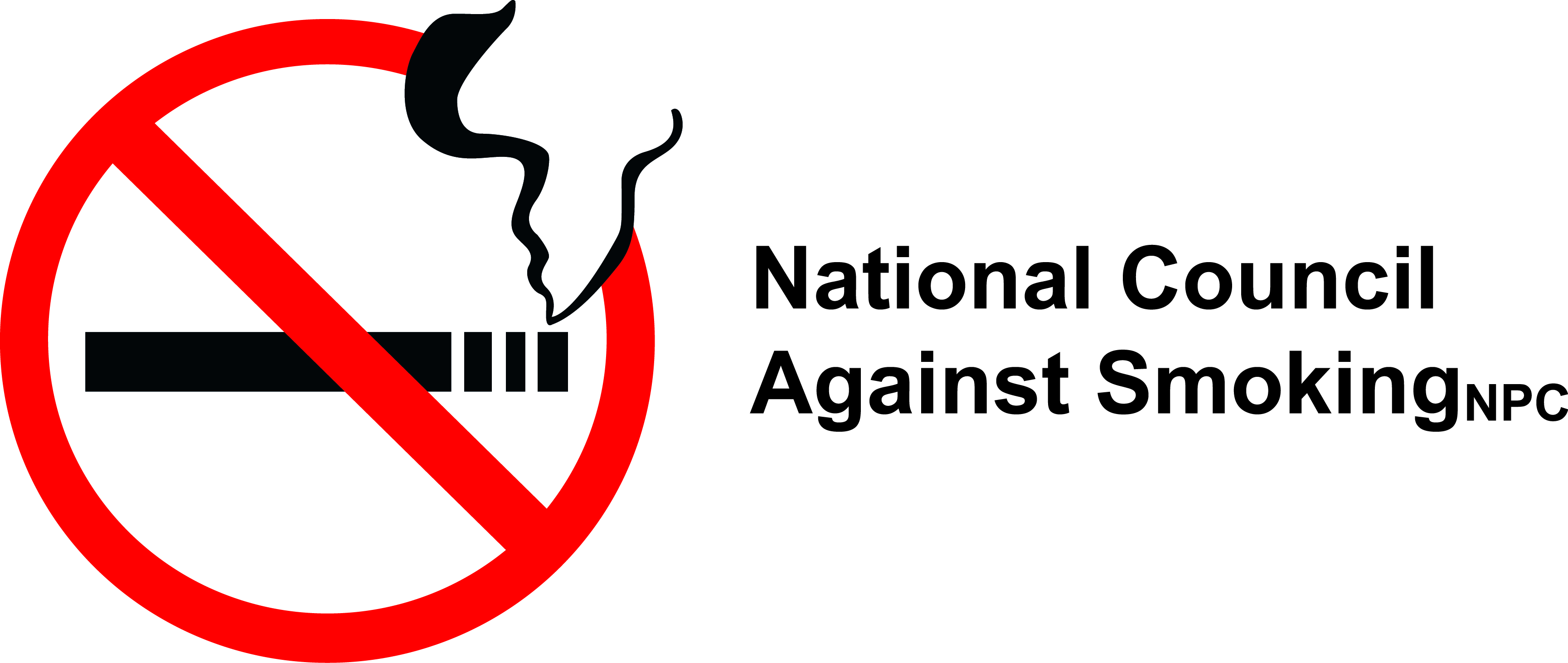 Raise Revenue
Demand elasticity 

Potential for tax avoidance and illicit trade
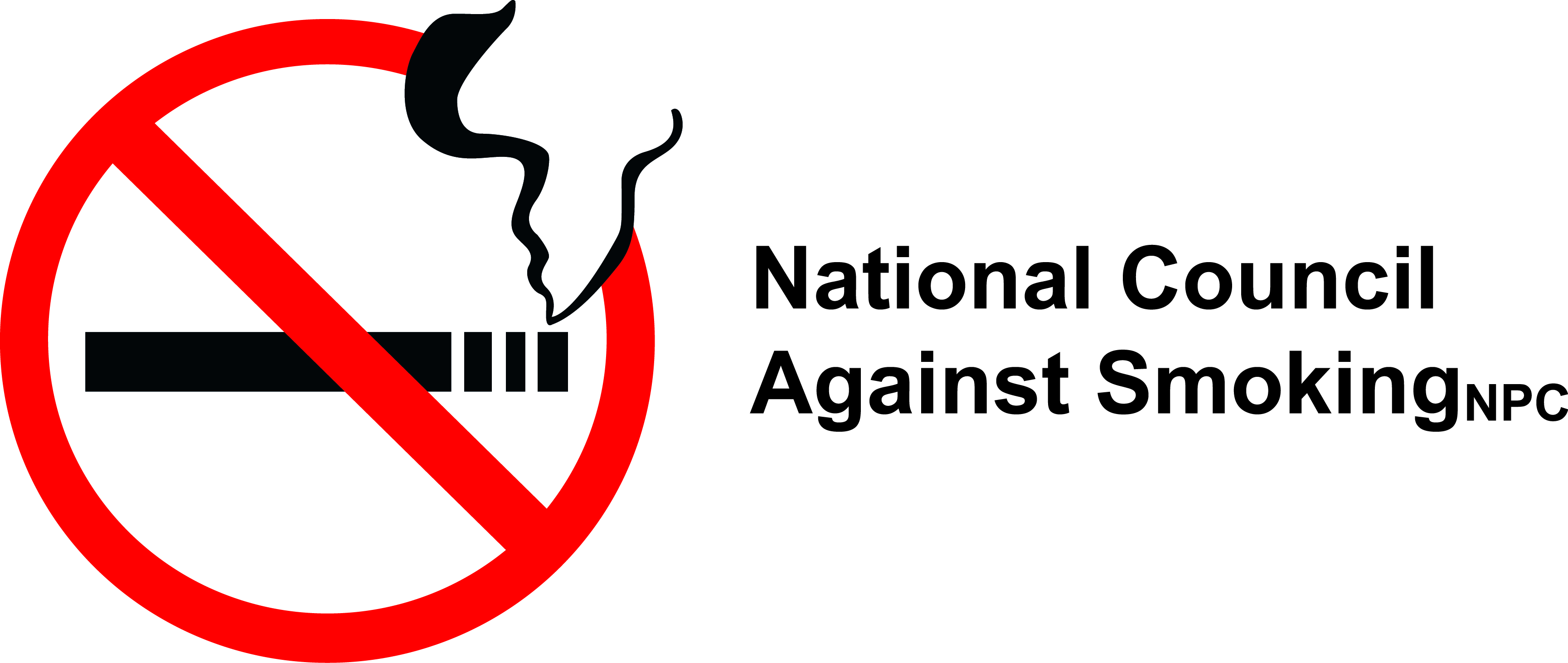 Cover externalities
Increased health care costs due to tobacco-related diseases 
Lost productivity from diseases/death caused by tobacco
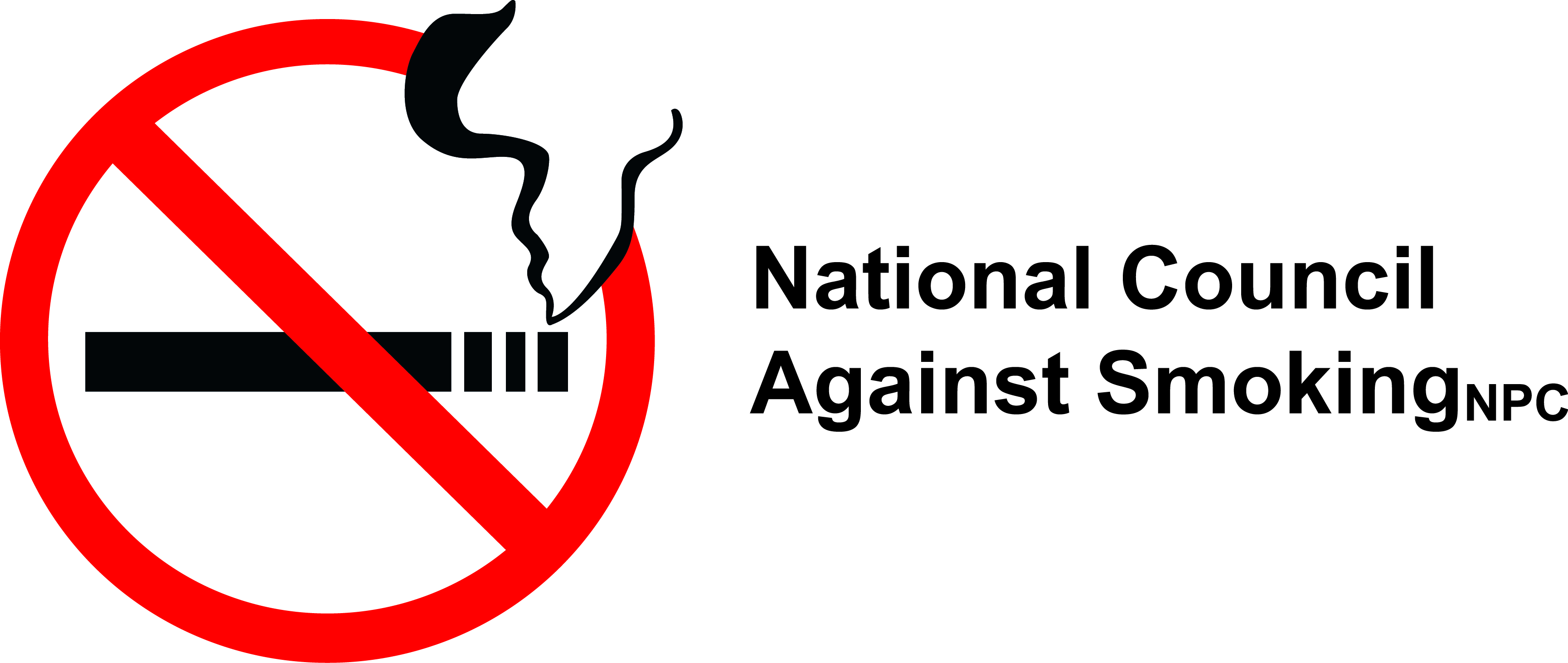 Improve health
Price sensitivity - Younger and poorer people are more price  sensitive

Health consciousness

Addiction. Those less addicted are more able to quit
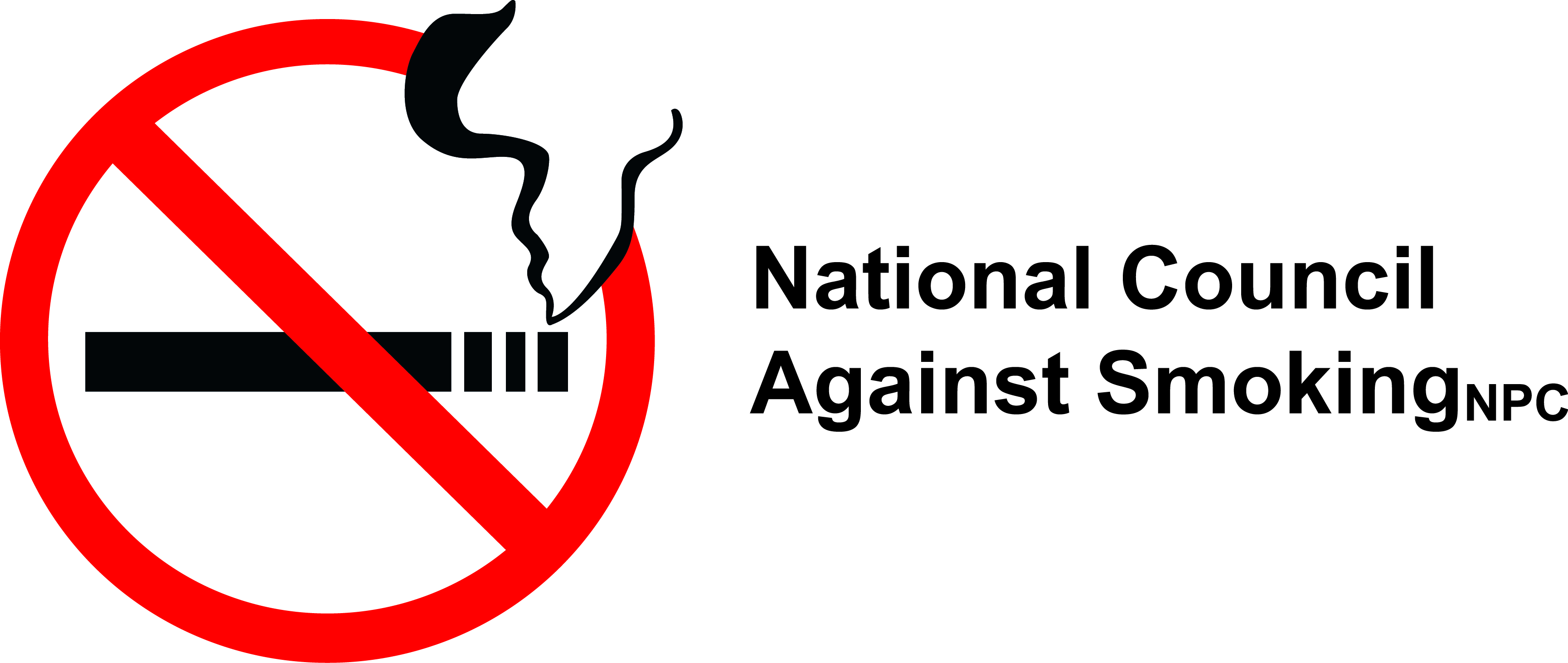 Room for larger tax increases
The World Health Organization recommends that taxes should comprise 75% of the retail price


South Africa is at the lower end of this scale which implies there is much room for increases in excise tax to promote health
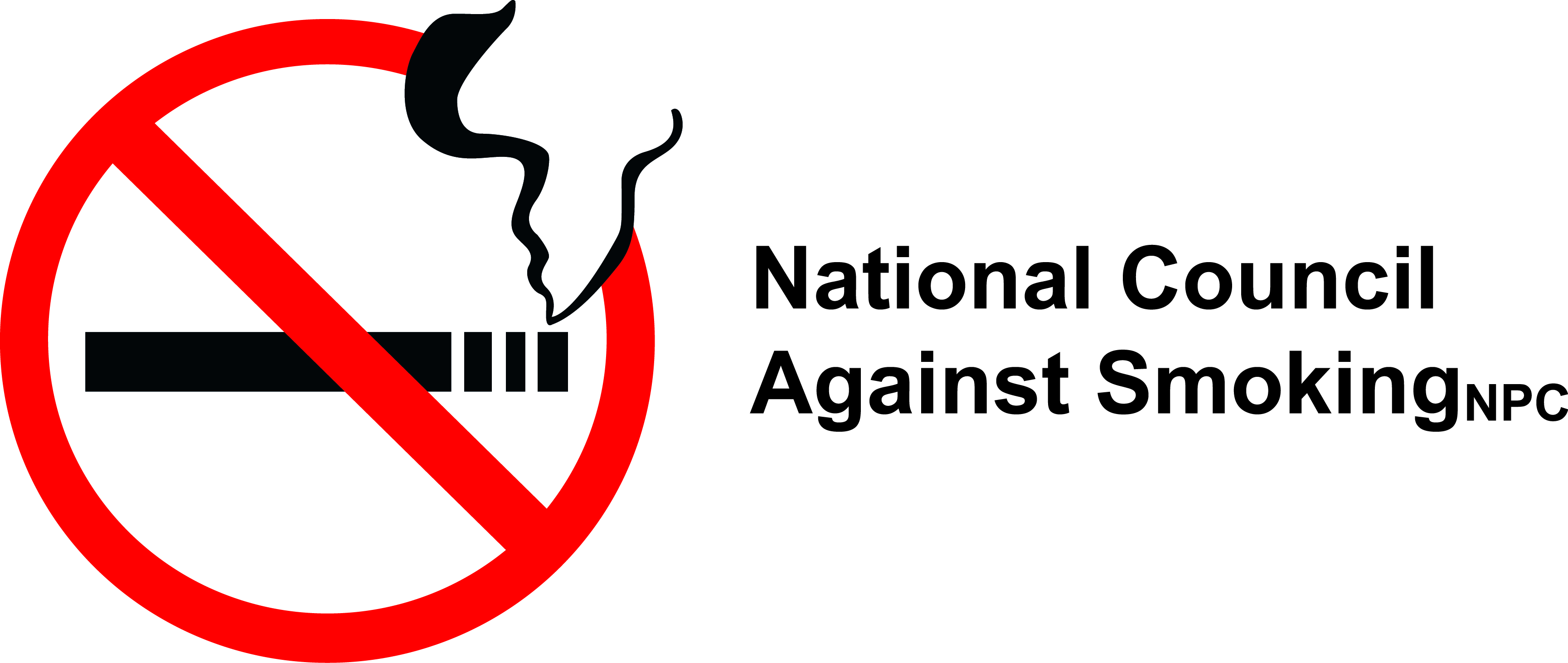 The impact of a R1 increase in tax rates on revenue collection, smoking prevalence, and deaths in the population can be modelled. ­­­­­
Assumptions:
* All of the tax increase is added to the current price.
** Price elasticity for participation = -0.3. Estimated no. of smokers in 2020 = 7m. Initial cost of pack of 20 cigarettes = R36,35 
*** 1 in 4 smokers will die of a disease caused by smoking.
**** Based on Budget Review 2021/22.  R1.0 in excise taxes generates R696 638 000
Every R1 increase in excise tax will result in about 66 000 people stopping smoking, 16 000 fewer deaths, and will generate R697 000 in additional revenue.
Corruption
Profits
Supply
Limited deterrence
Weak tax administration
Drivers of IllicitTrade
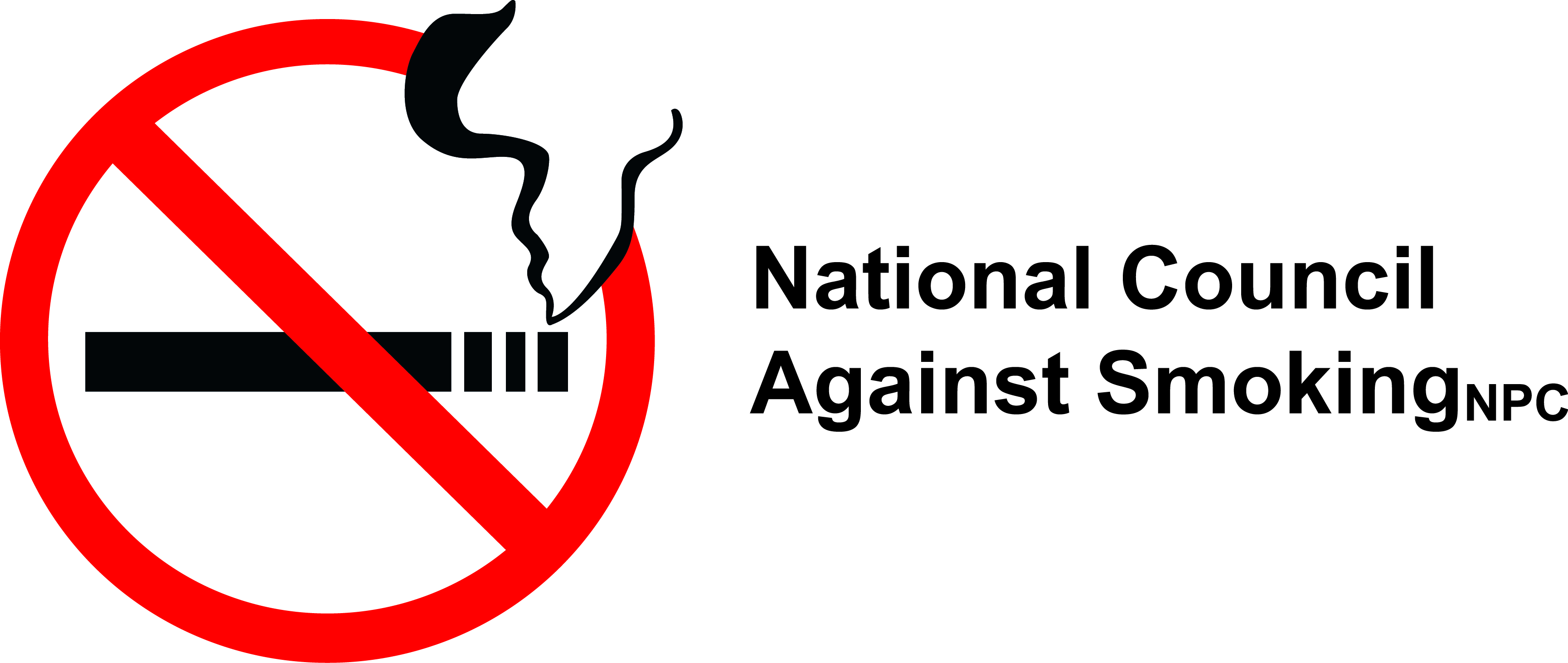 Strong tax administration
Prominent, high-tech tax stamps and other pack markings
Unique identification codes on packages
Export bonds
Tracking and tracing

Better enforcement
Increase resources, with a focus on large scale smuggling
Stronger penalties


Lowering tax increases will not reduce illicit trade
Solution for IllicitTrade
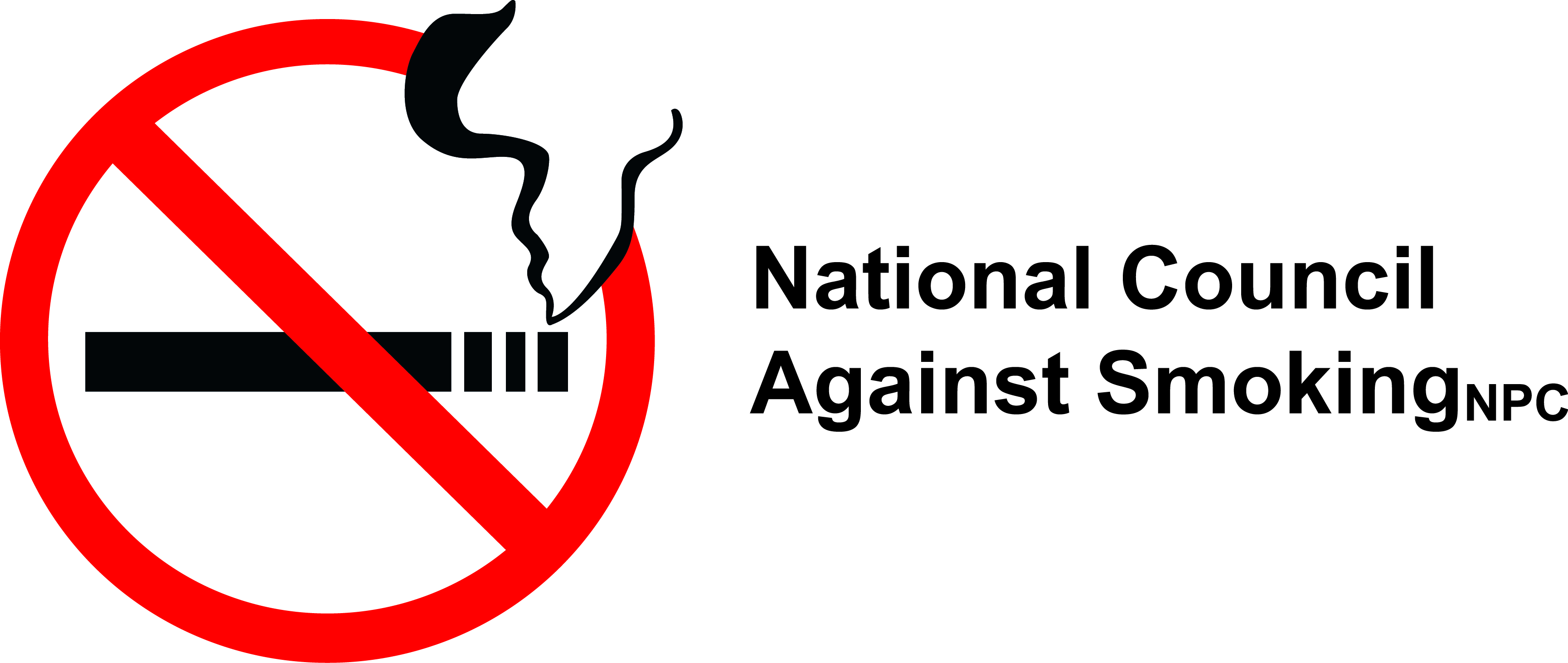 Increase cessation among current users
Prevent relapse among former users
Prevent initiation of regular tobacco use (especially by children) 
Reduce consumption among those who continue to use.
Every tobacco tax decision is a health decision
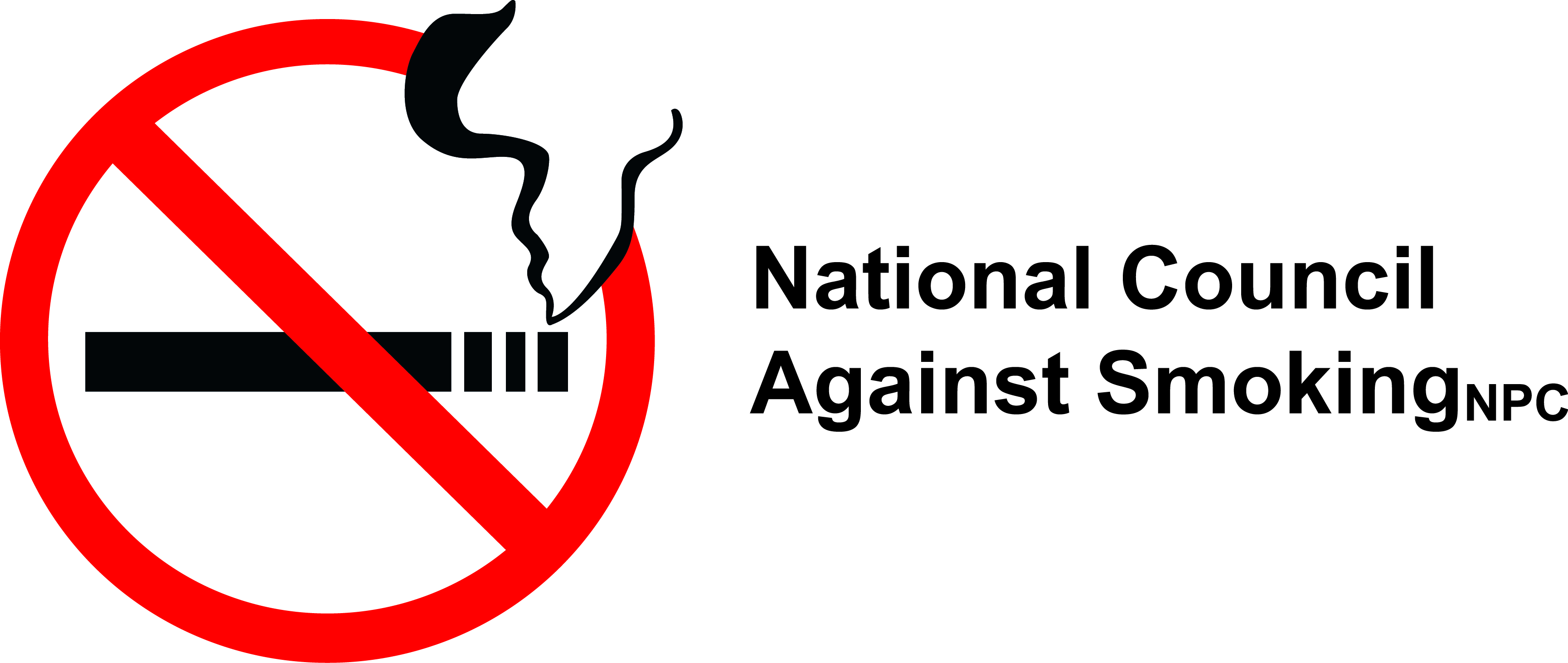 The success of the National Health Insurance is dependent upon reducing the disease burden in South Africa 


Billions will be spend tomorrow for not helping smokers quit today or preventing children from starting
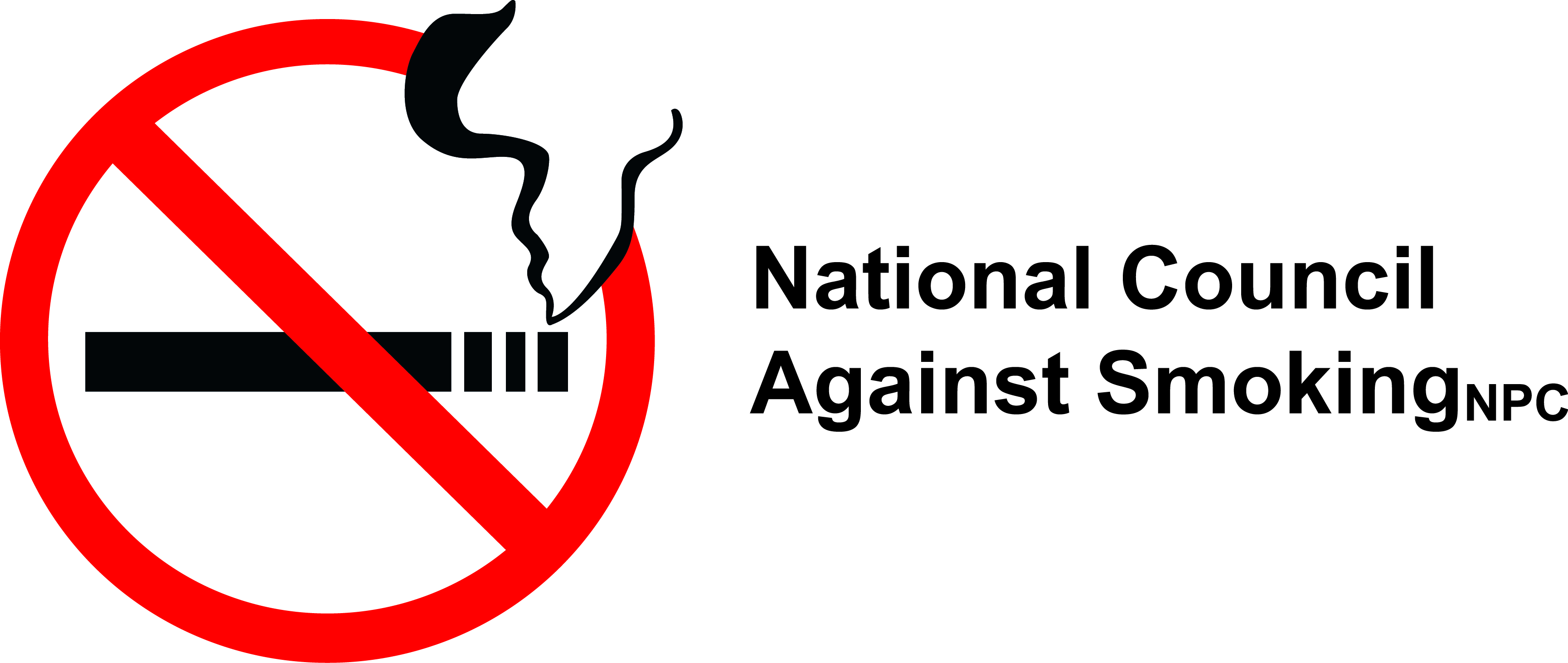 Thank  You